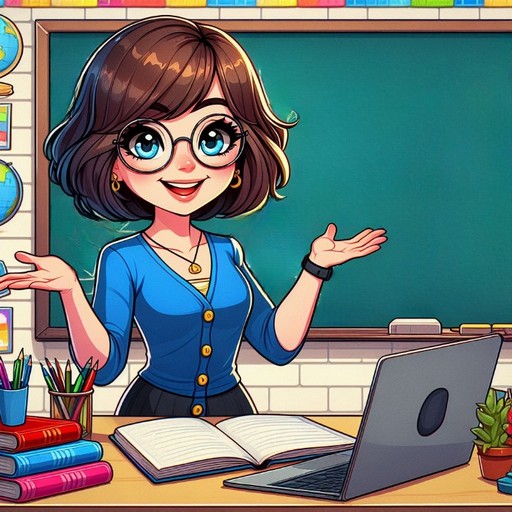 Навчання грамоти
Письмо
Букварний період
Урок 74
Удосконалення вміння писати слова 
і речення з вивченими буквами
Організація класу
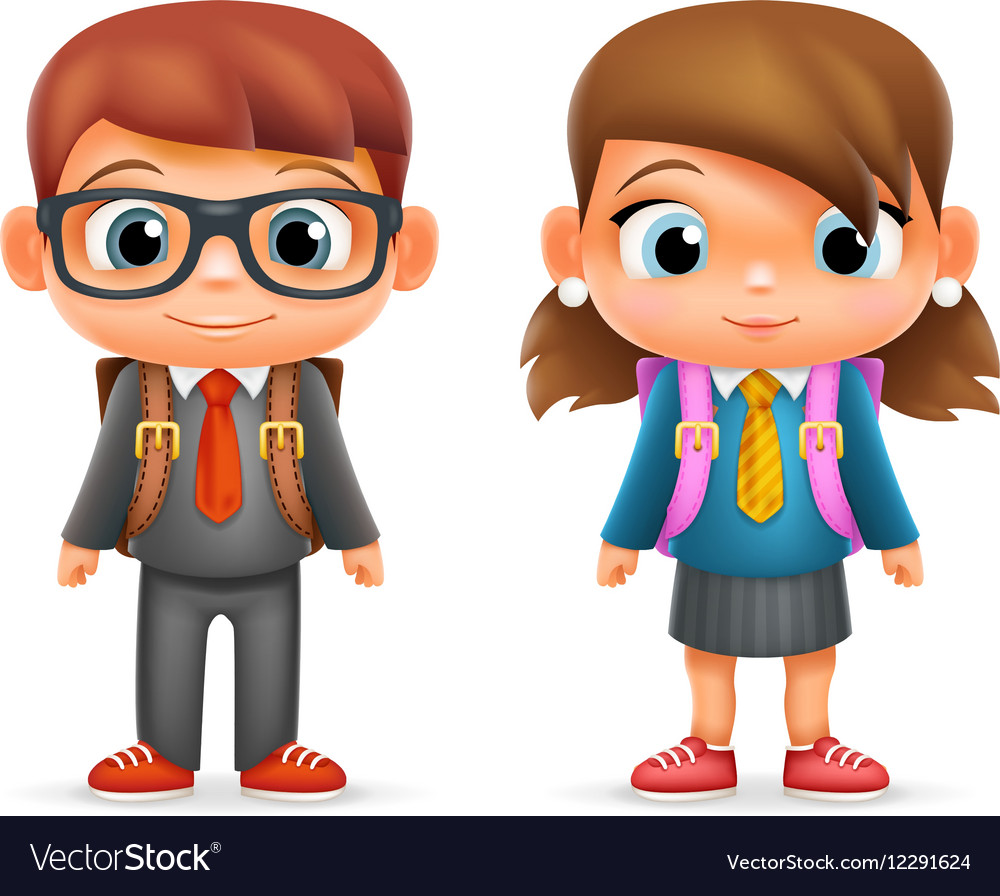 Добрий день, малече, щира, 
Хай живеться вам у мирі. 
Хай луна дитячий сміх! 
Почнемо урок для всіх!
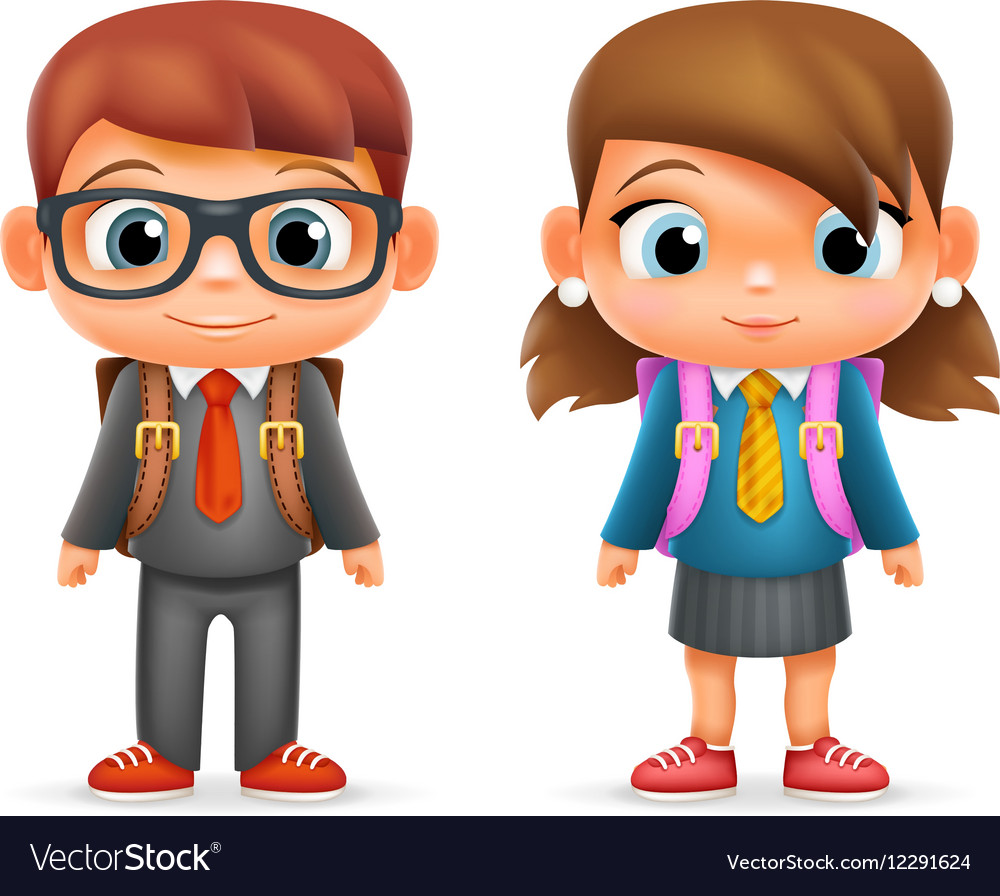 Подумай, які твої очікування від уроку.
Звичайний урок.
Це буде цікаво!
Урок роздратує.
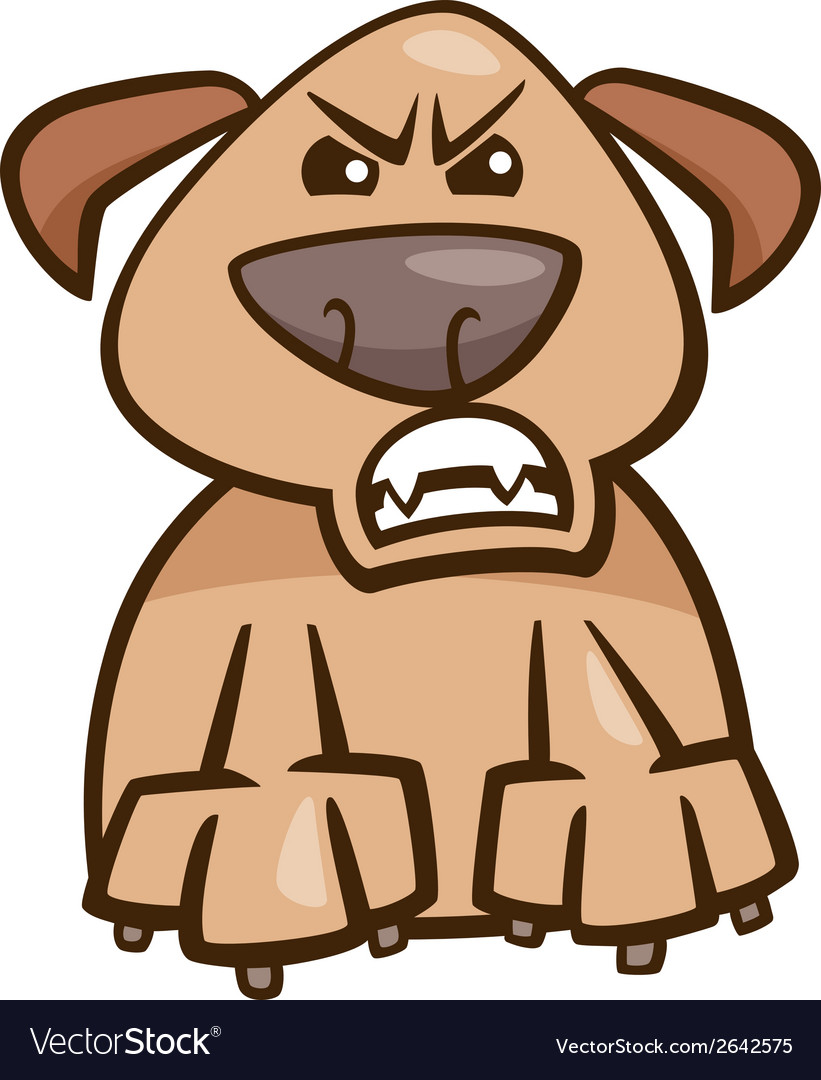 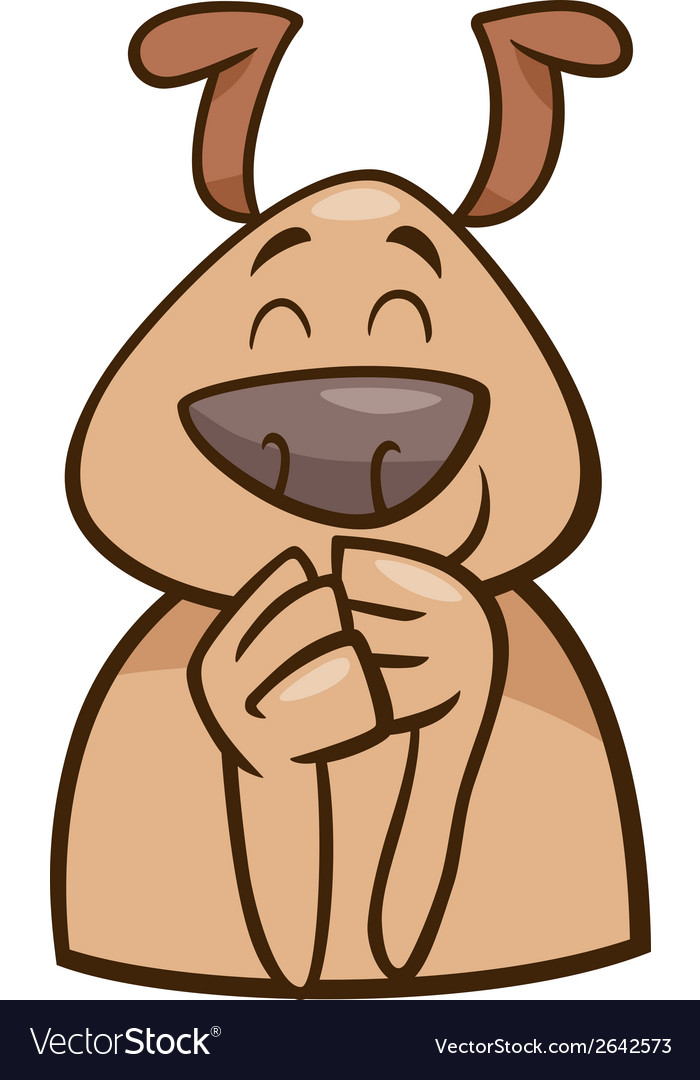 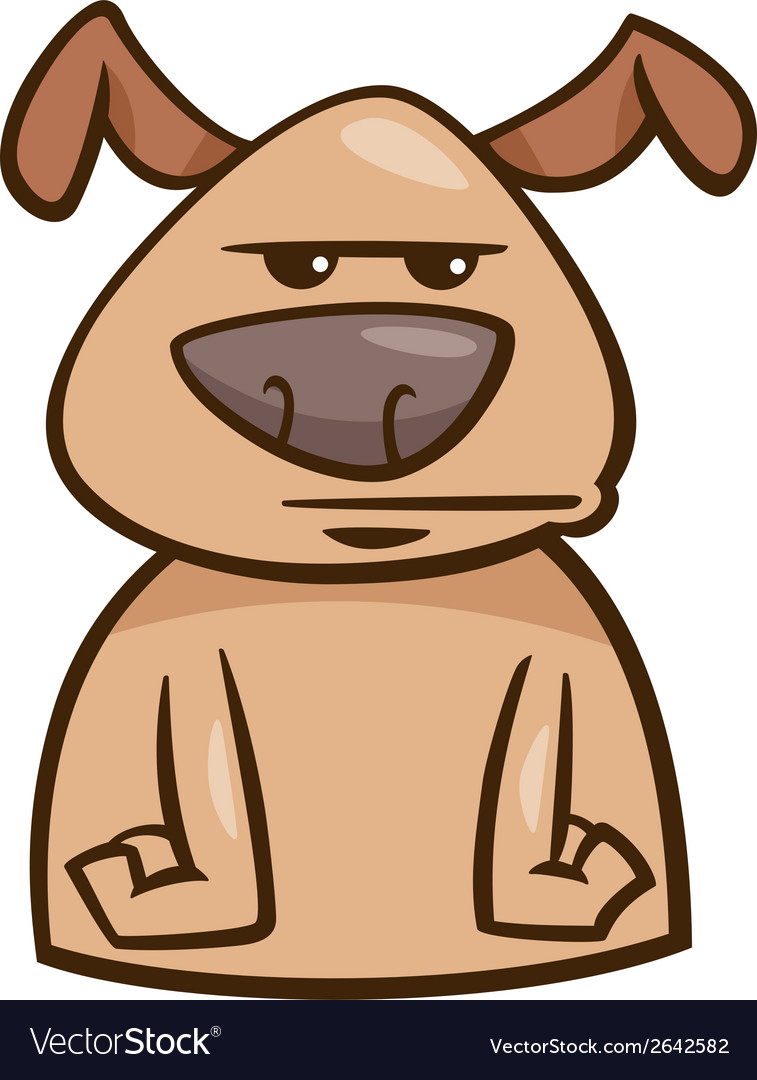 Пригадай
Чим відрізняються звуки від букв? Розкажи за схемами, які бувають звуки, букви
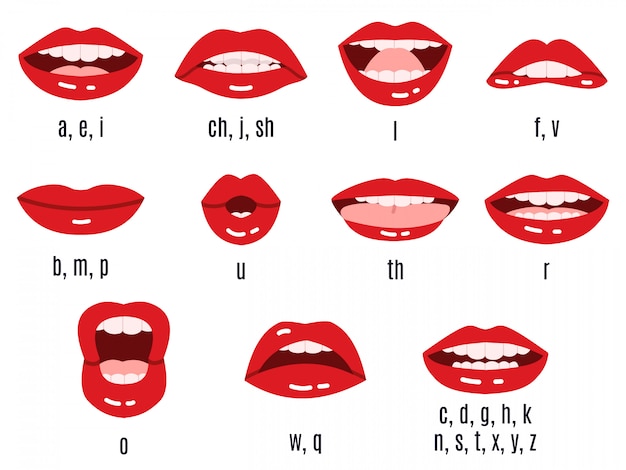 Звуки
приголосні
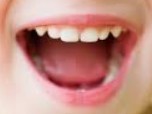 голосні
наголошені
ненаголошені
тверді
м’які
х
а
друковані
малі
Букви
рукописні
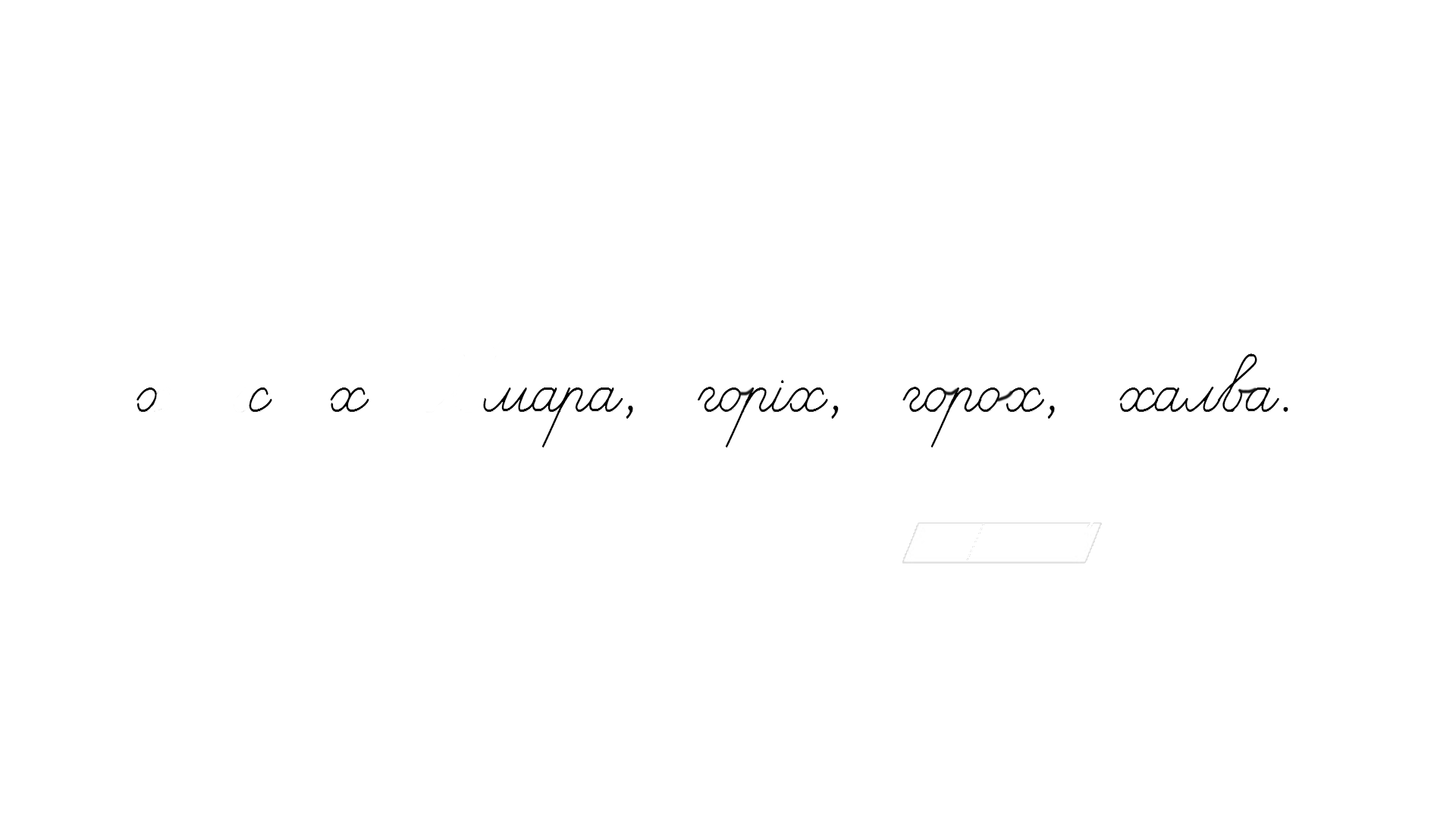 А
великі
Українська абетка. Рукописні букви
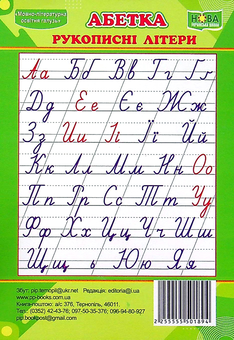 Розглянь українську абетку. 
В ній 33 літери.
Назви букви червоного кольору. 
Які звуки вони позначають?
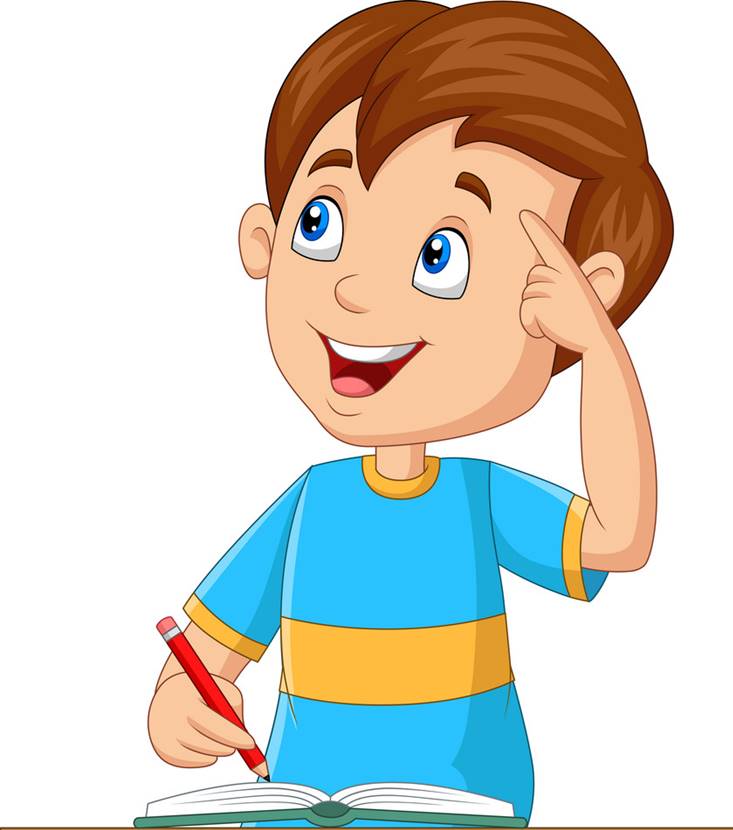 Назви букви приголосних звуків, які ми вже вивчили
Чим цікаві букви, виділені зеленим колом?
Пригадай
Я
= а
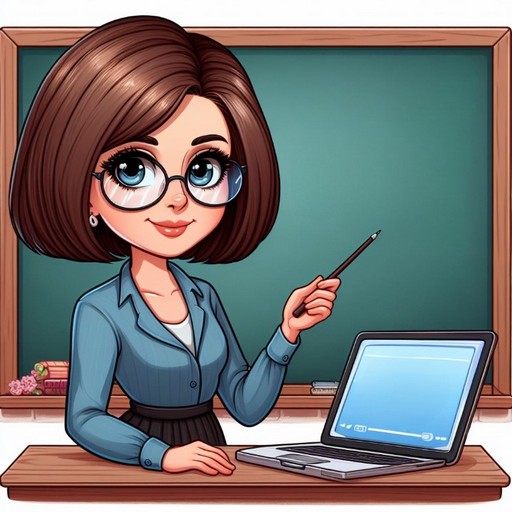 яблуня
[а]
[й а]
Повідомлення теми уроку
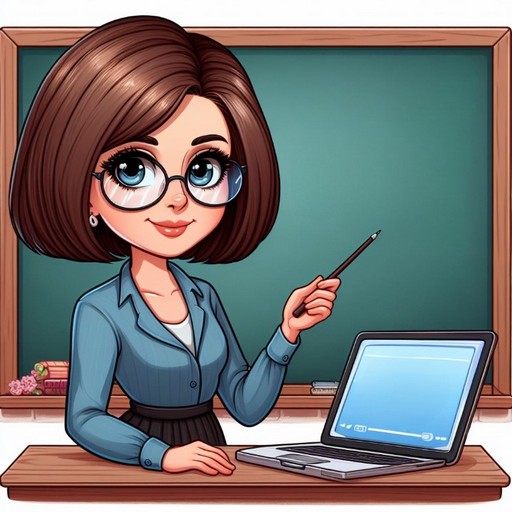 Сьогодні на уроці письма ми удосконалимо вміння писати слова з буквами х, ч, я. 
Напишемо малюнковий диктант;
запишемо розповідні й питальні друковані речення рукописними буквами.
Малюнковий диктант
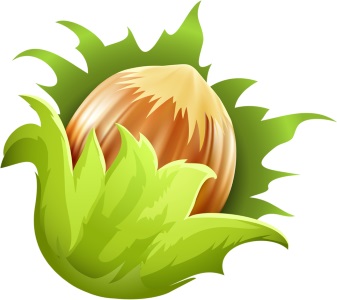 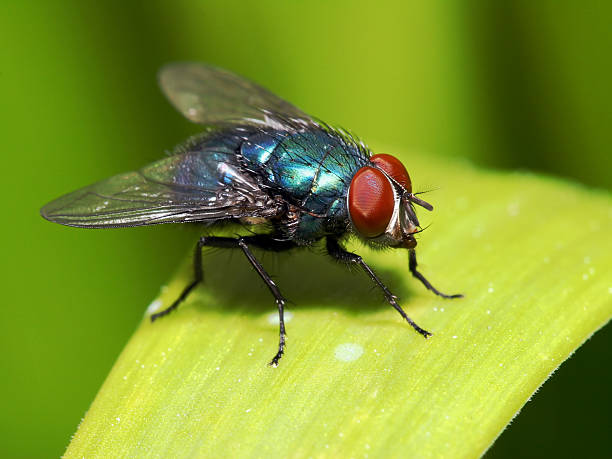 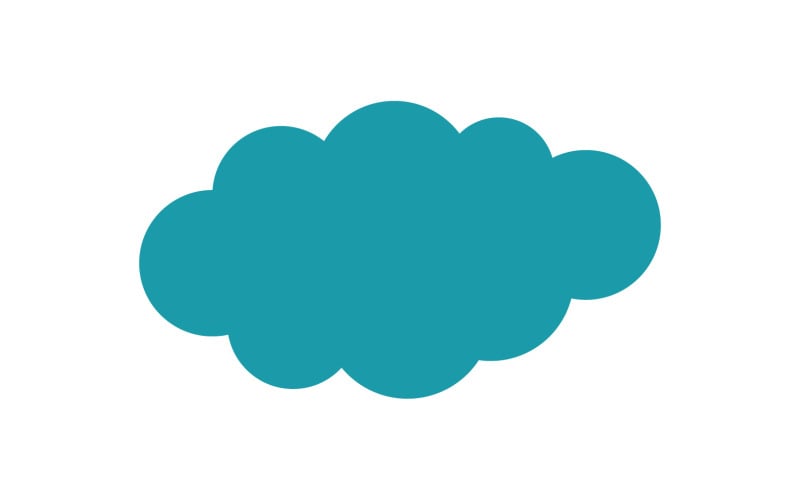 хмара
ручка
горіх
муха
Чоботи
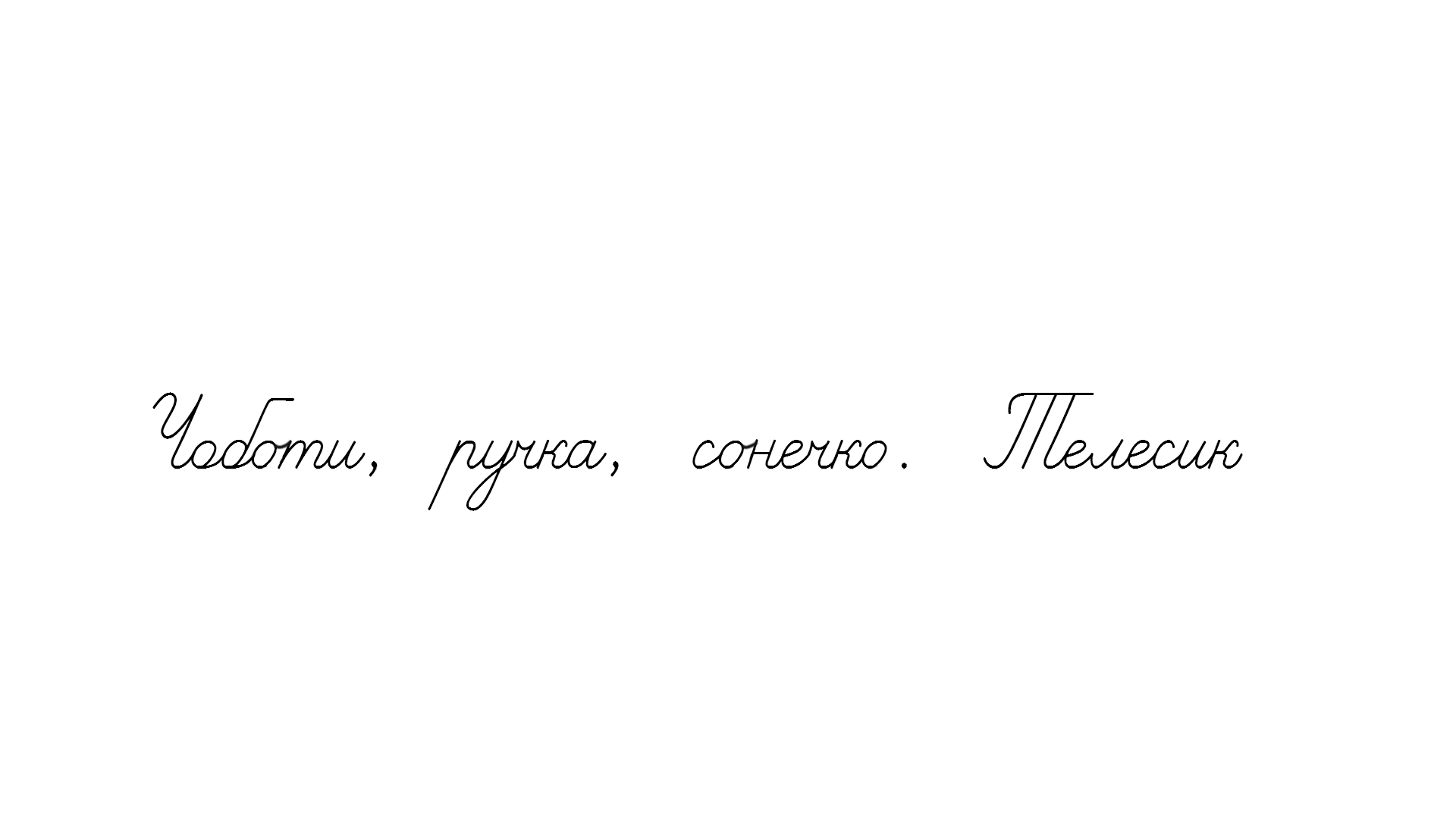 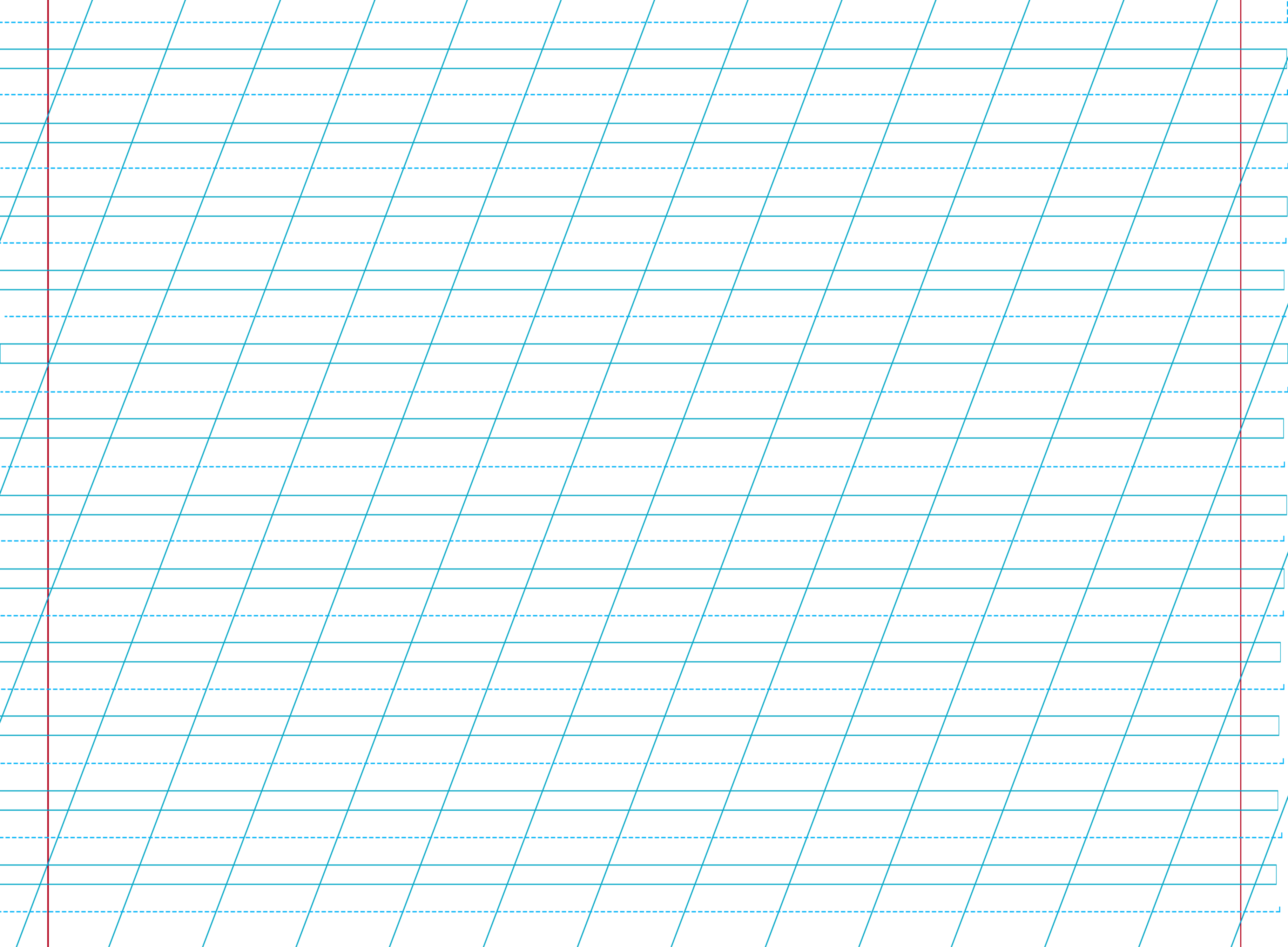 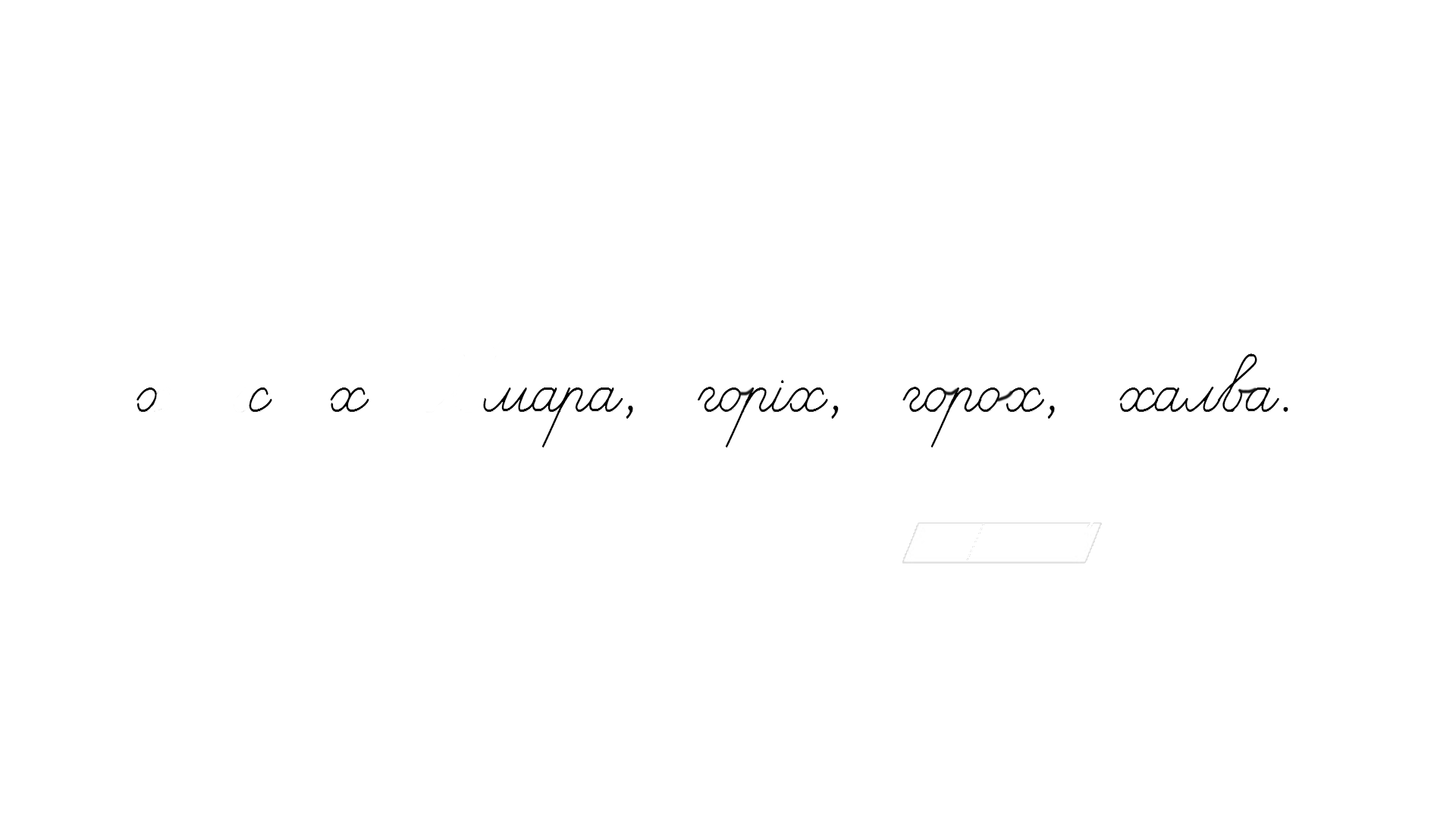 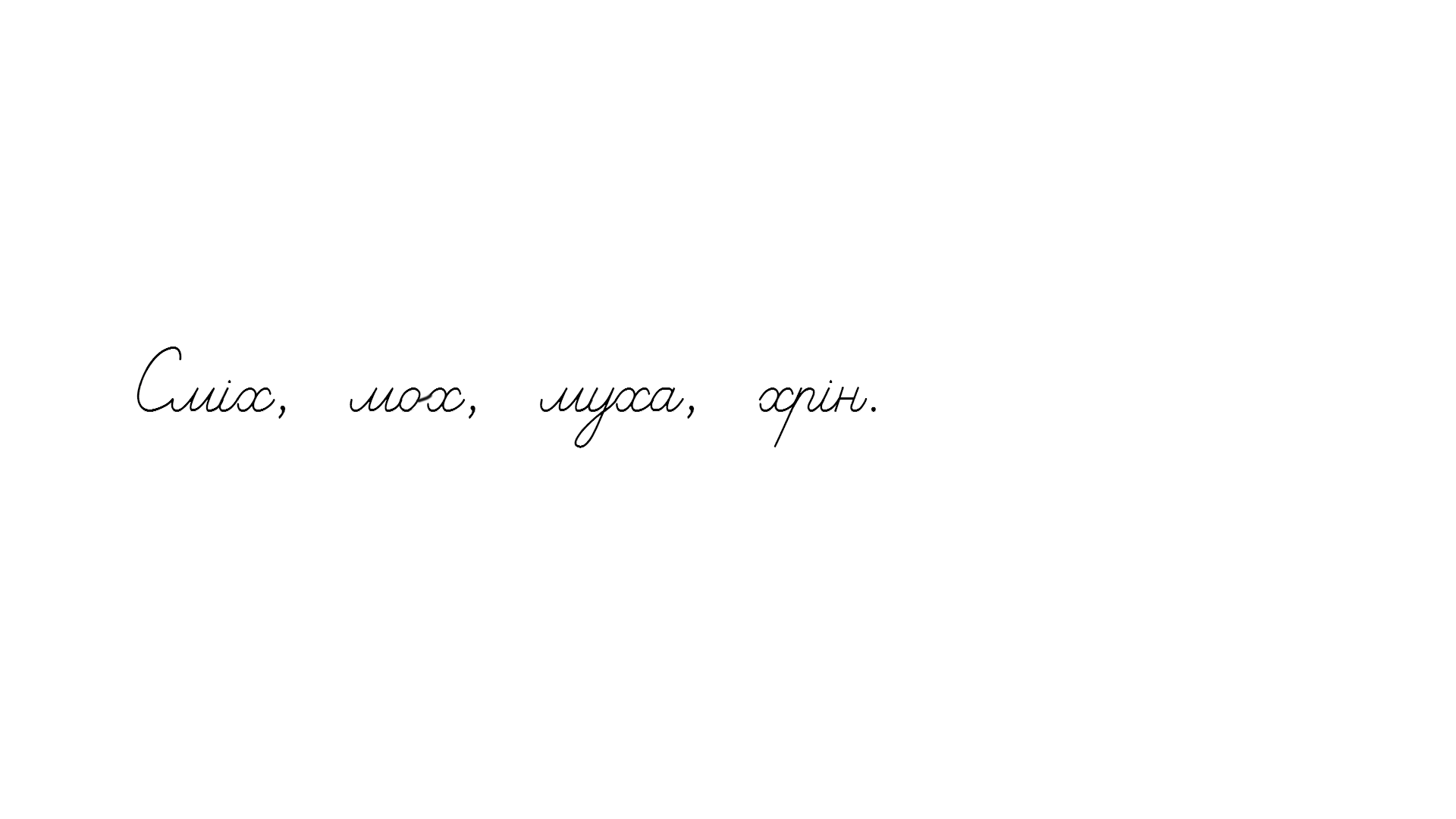 .
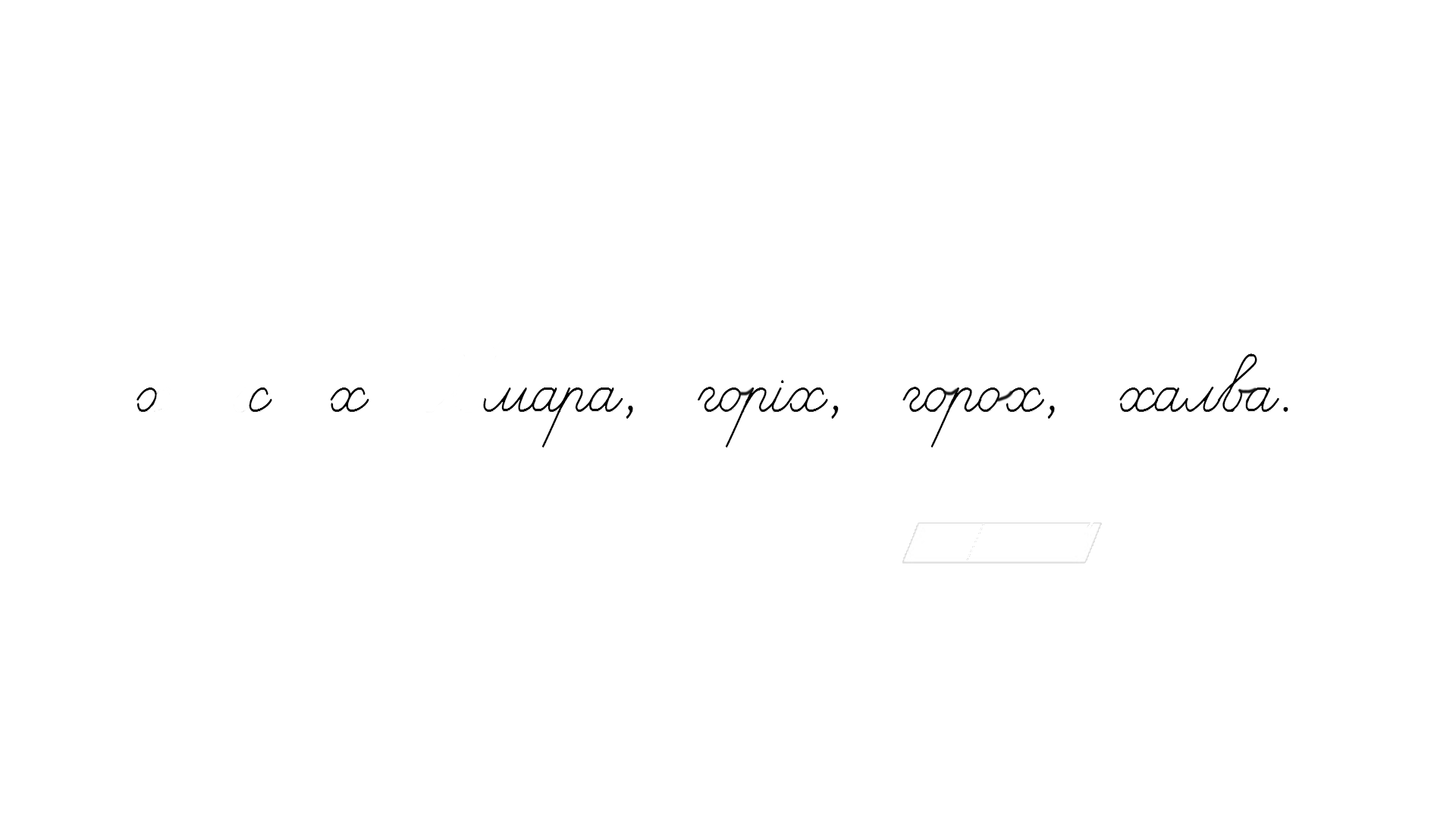 Поділи слова на склади
Вправа для очей
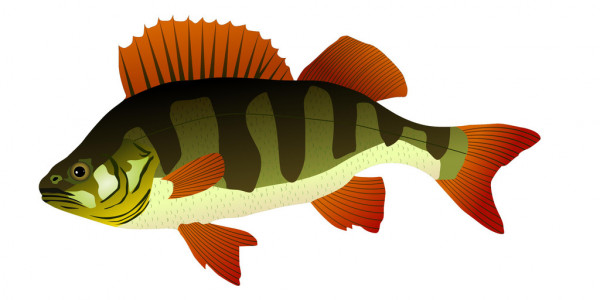 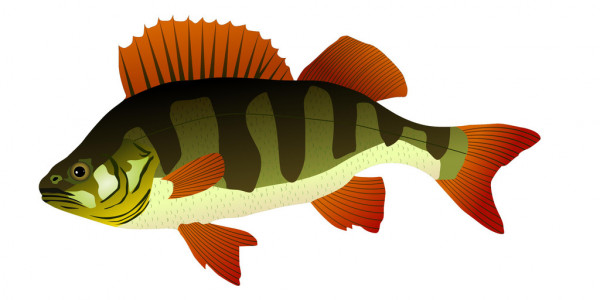 Спиши речення. Дай відповідь на питання
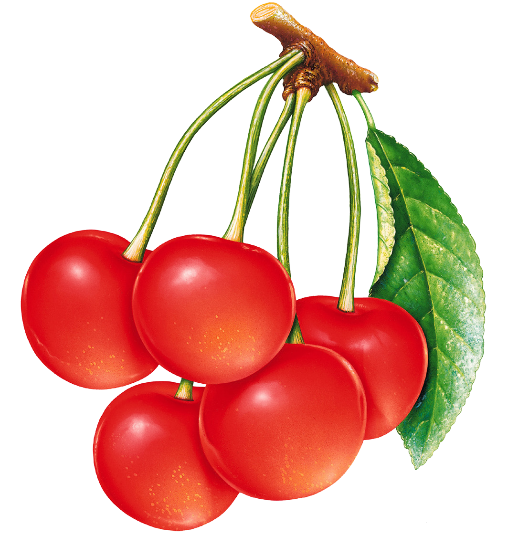 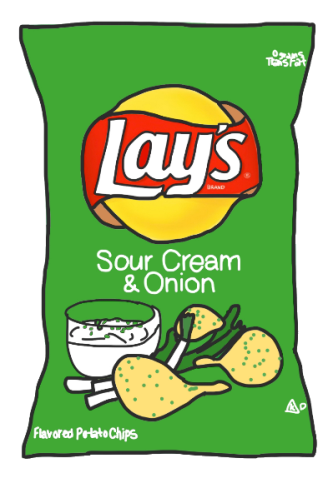 Черешні корисні. А чипси?  Чипси – …
Чипси – шкідливі.
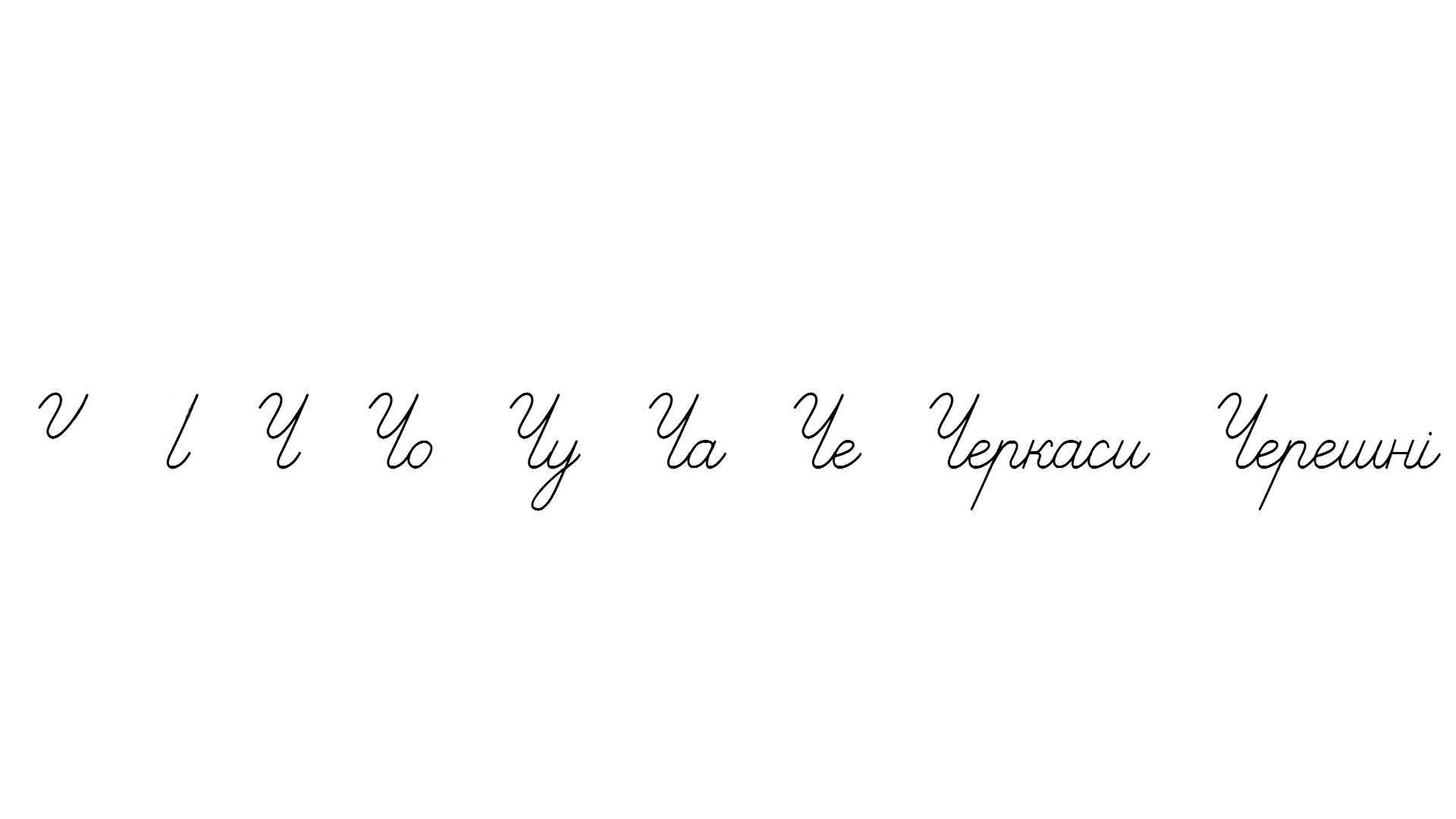 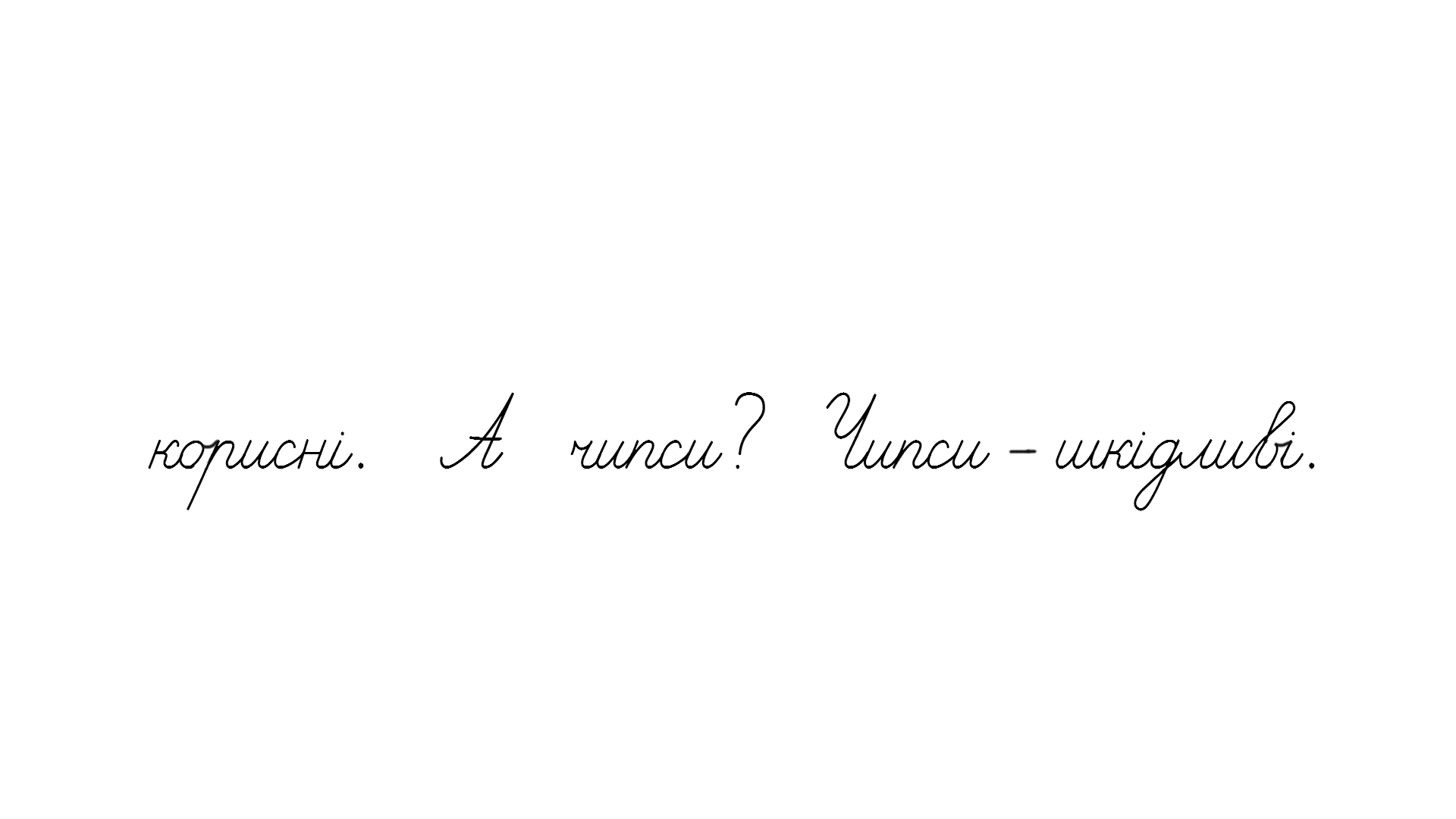 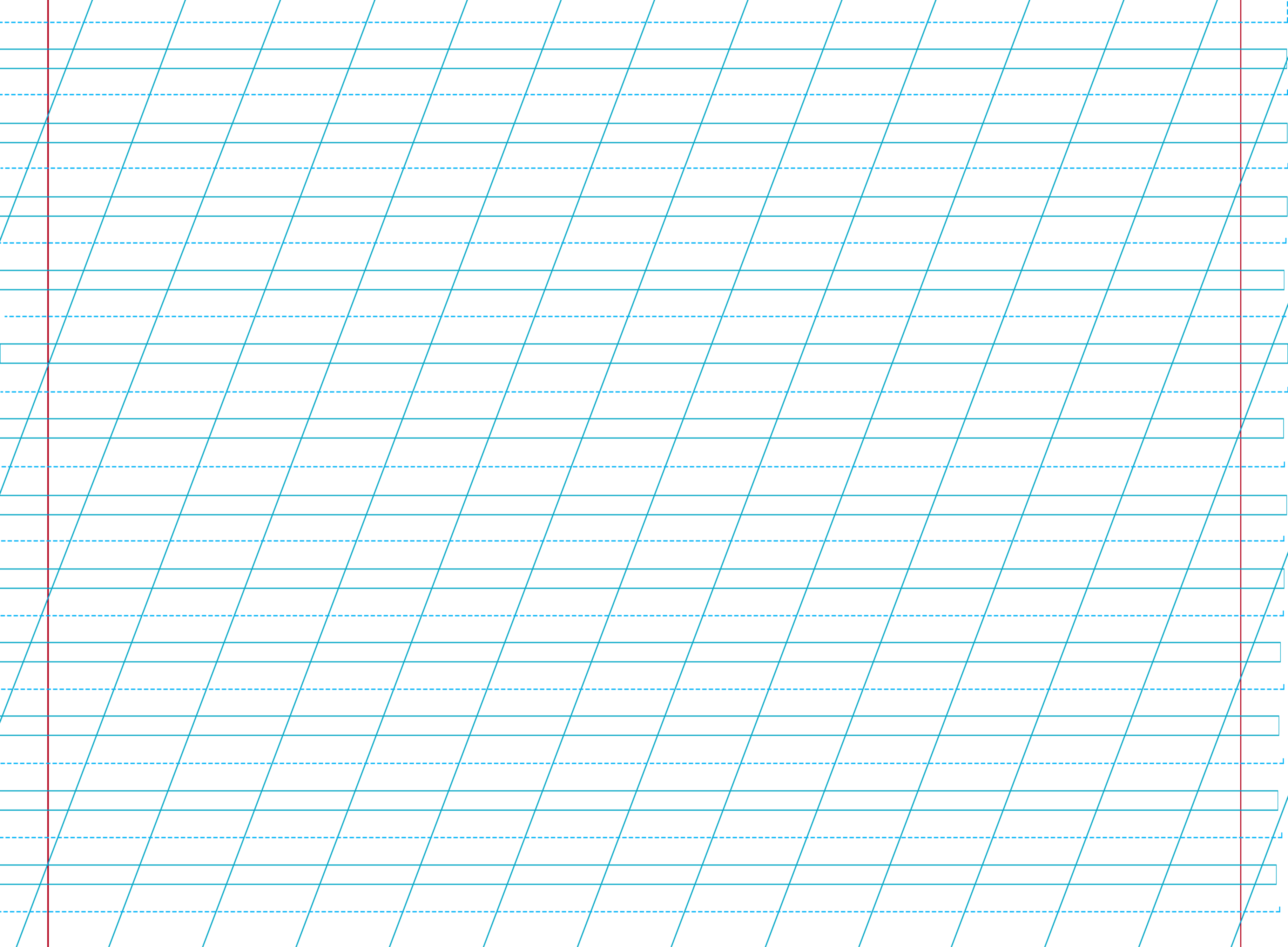 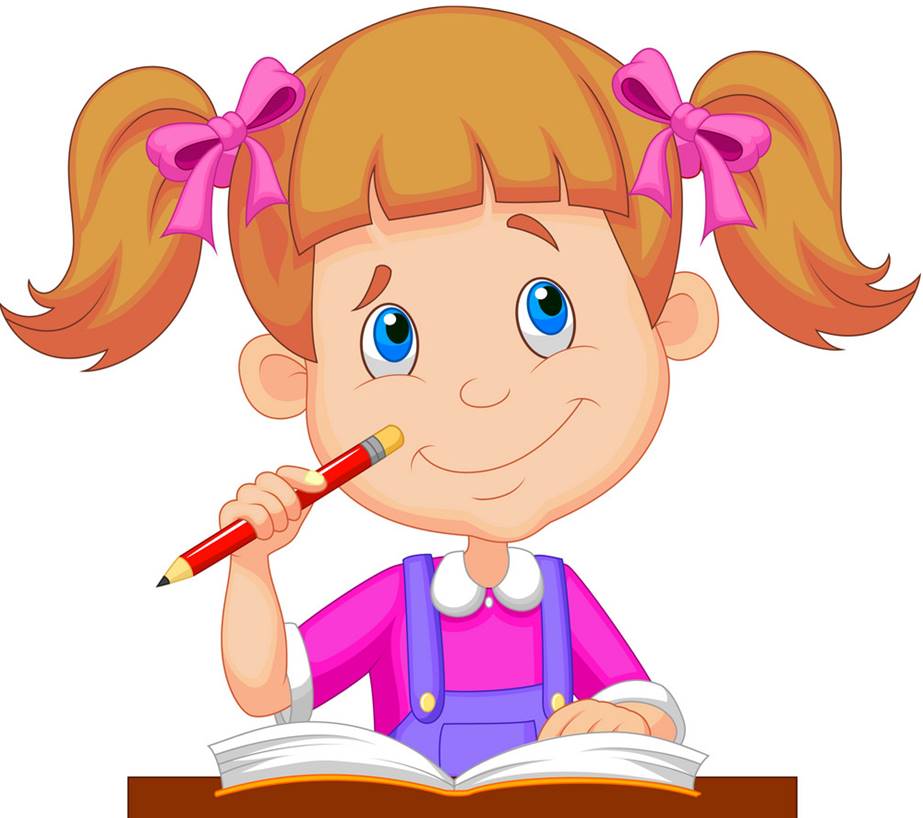 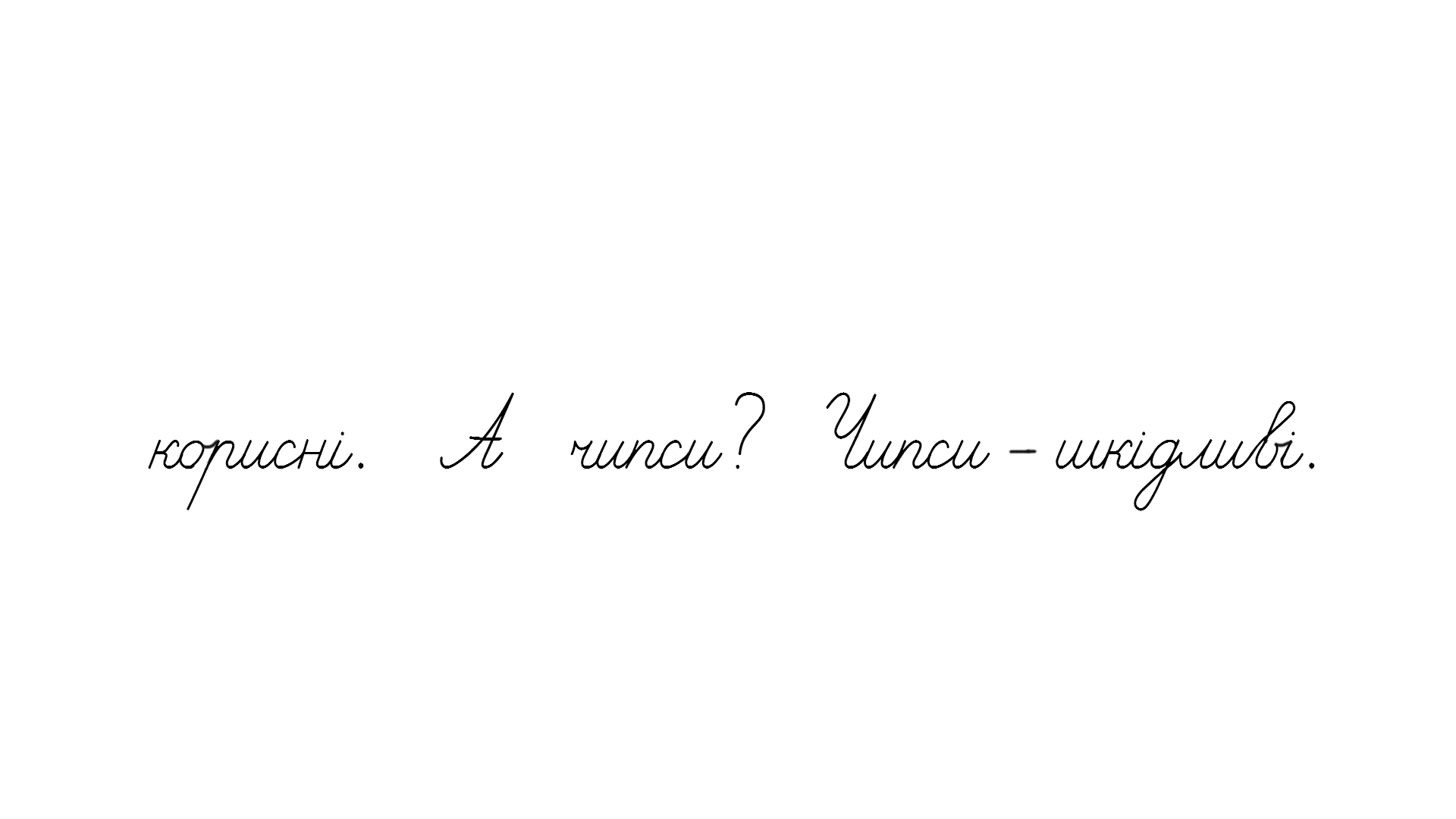 Спиши речення
Побудуй звукові схеми слів Яків і яблуньку.
Яків посадив яблуньку.
Яринка полила.
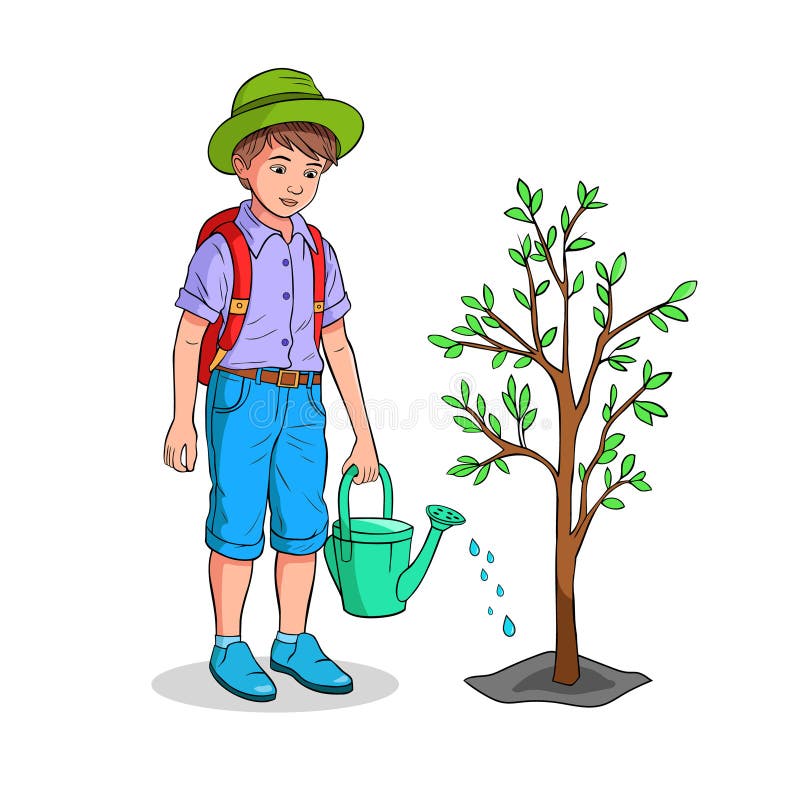 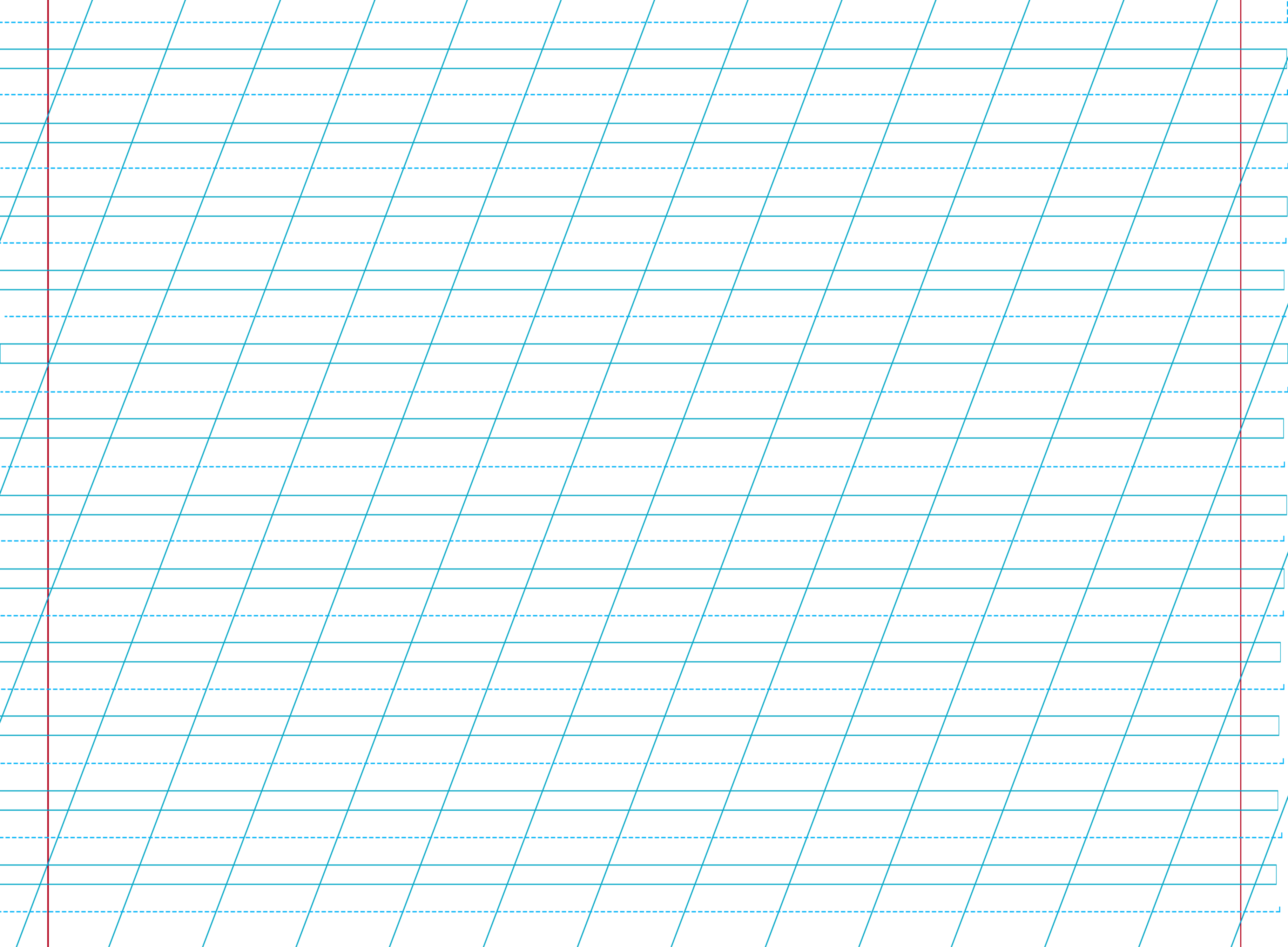 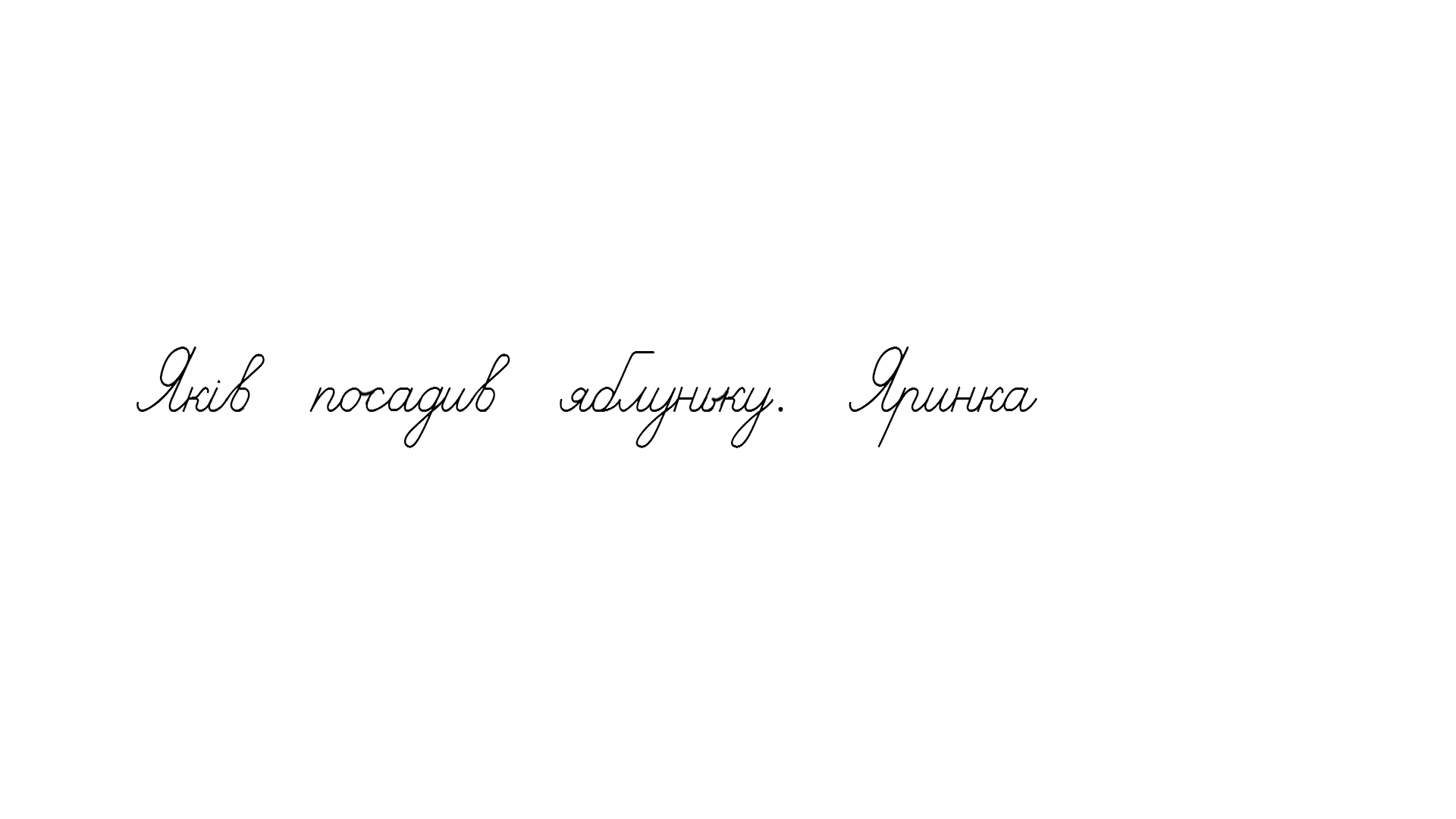 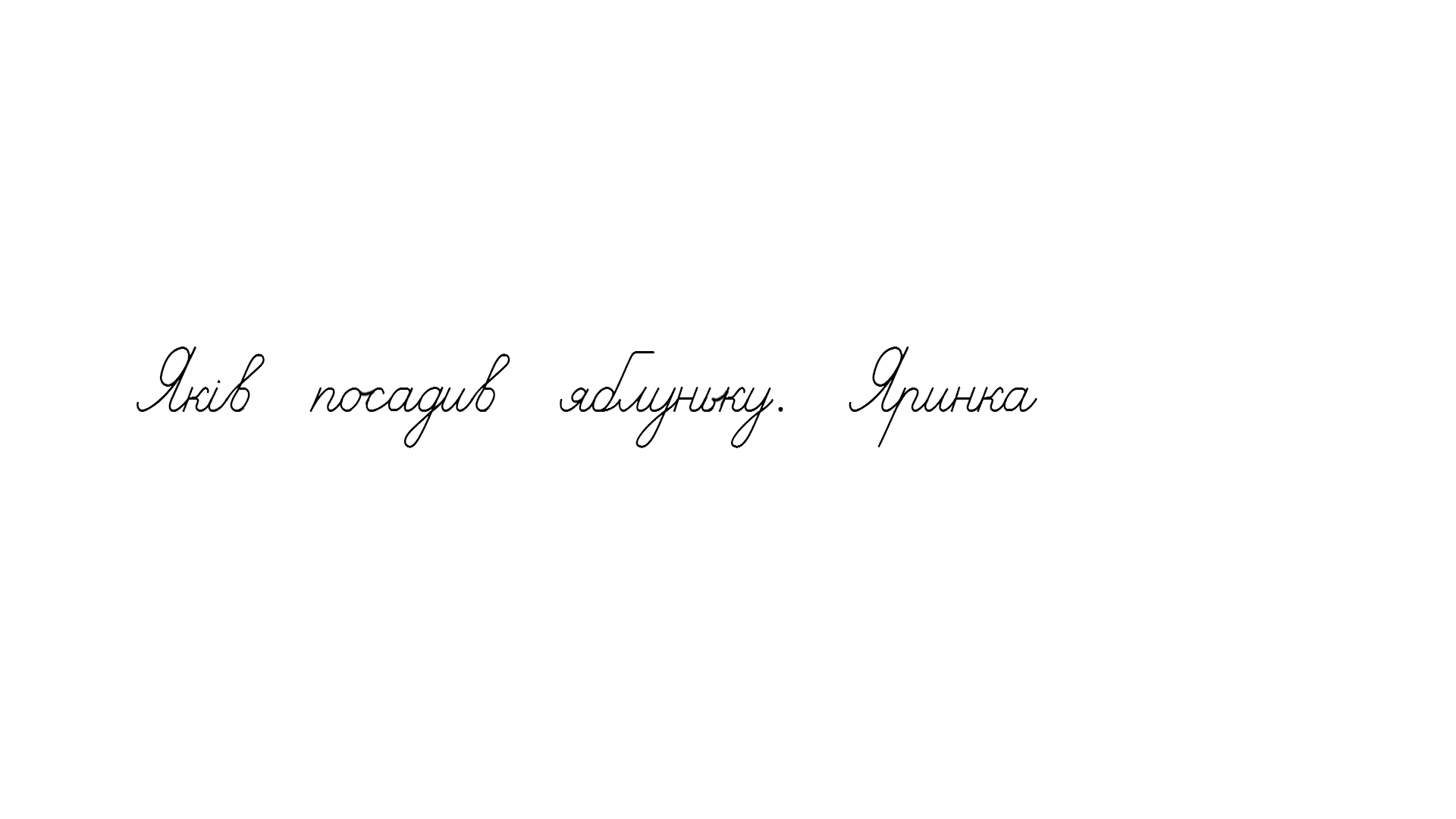 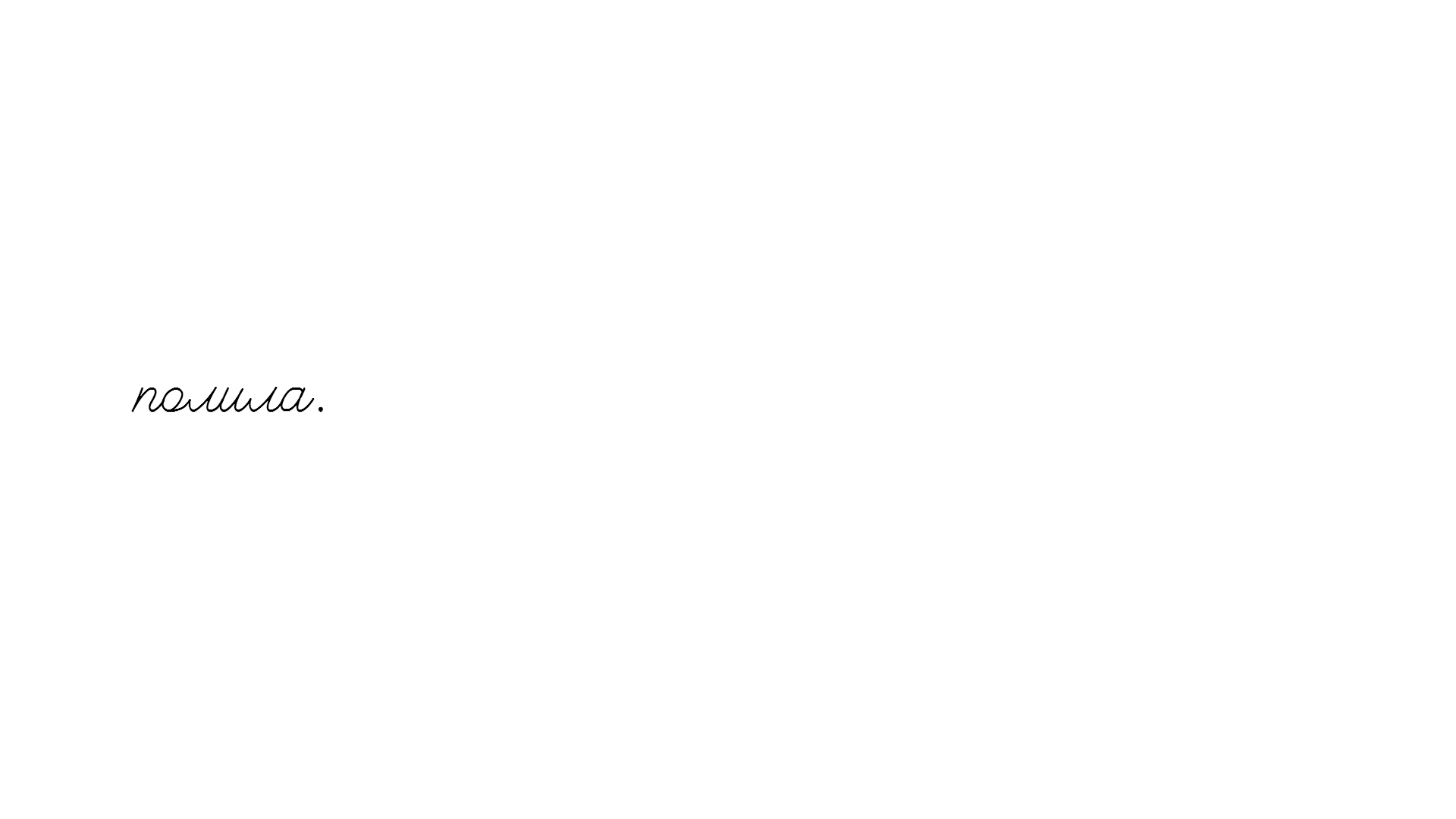 Вправа «Мікрофон»
Пригадай завдання уроку
- розповідали про звуки й букви;
читали букви по абетці;
записували малюнковий диктант;
списували речення. 
Яке з цих завдань тобі було виконувати цікавіше? Чому? 
Яке з цих завдань було виконувати важко? Чому?
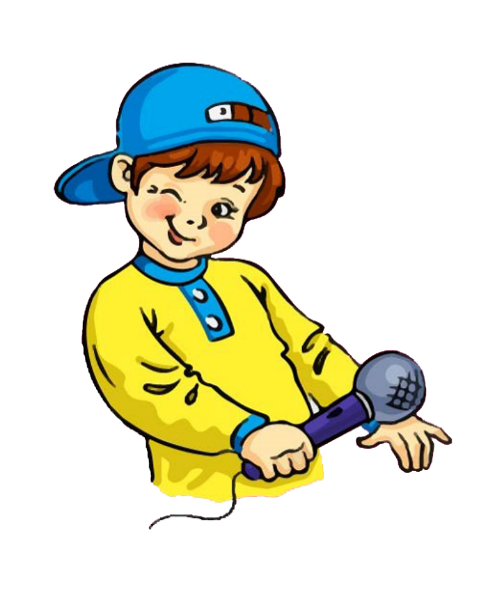 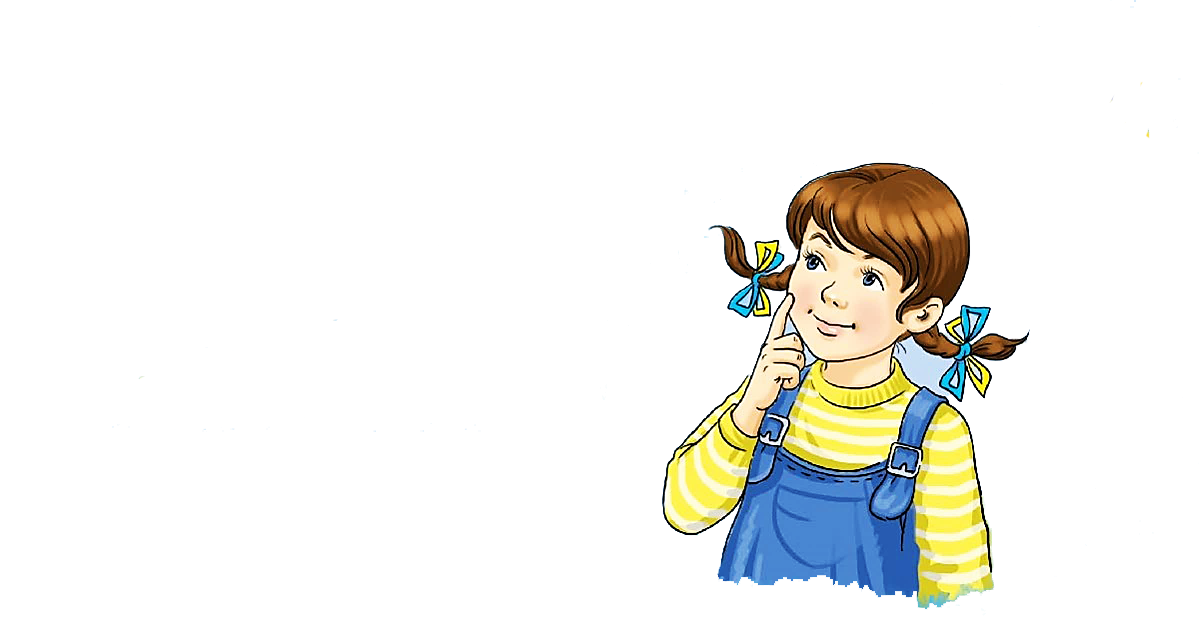 Рефлексія. З яким настроєм ти завершуєш урок?
Ну, нормальний урок.
Це було неперевершено!
Урок пройшов погано.
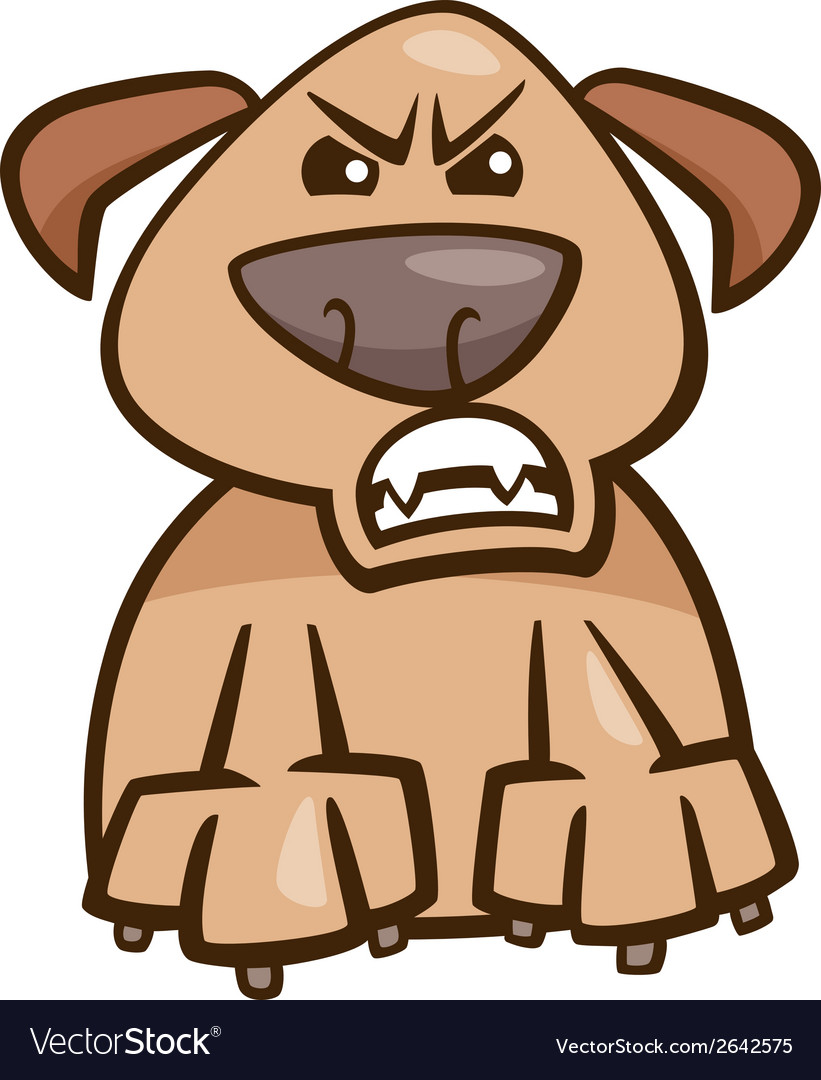 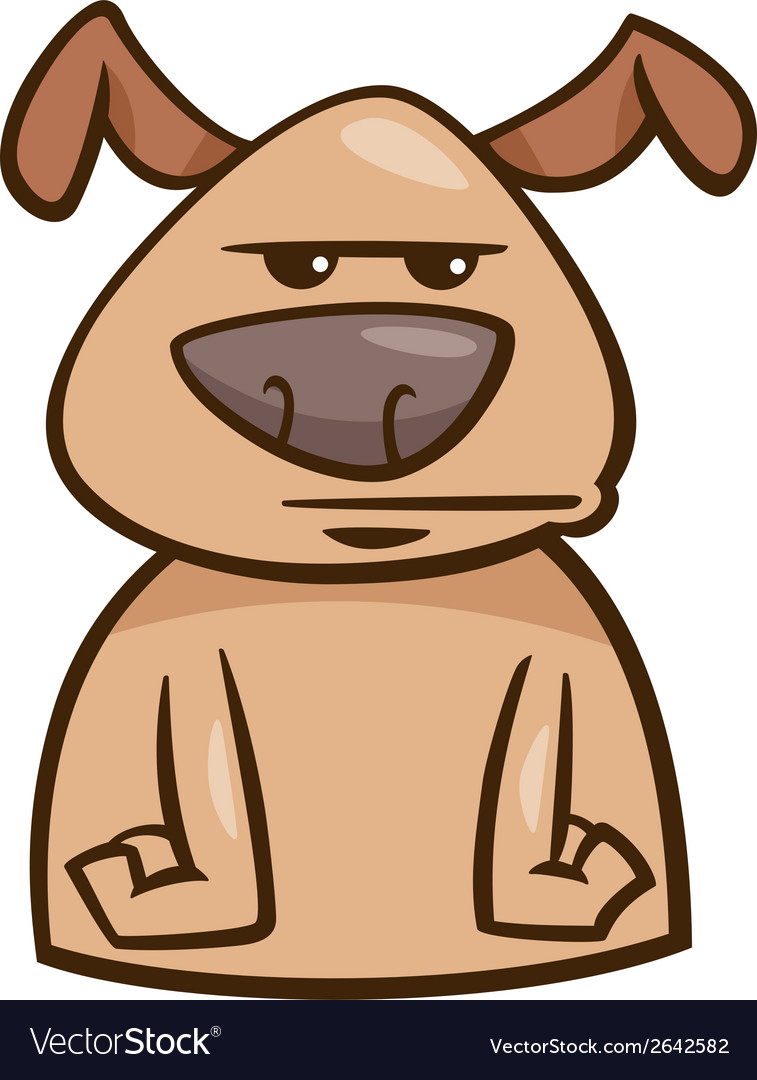 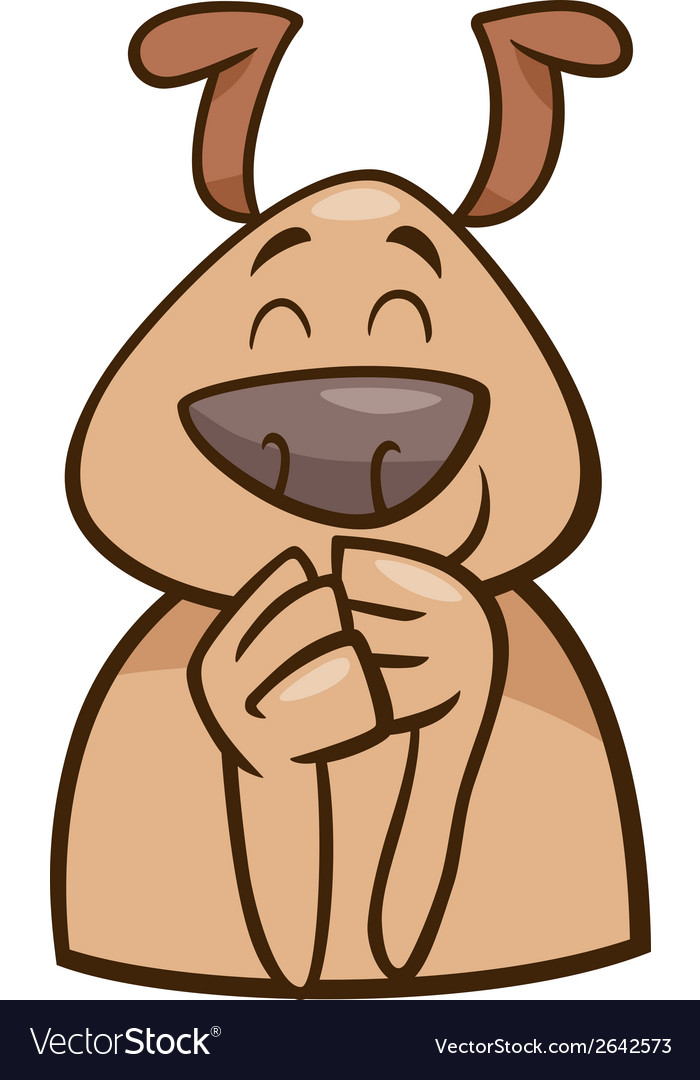